Коворкинг для мам с детьми в парке "Мамы в парке"
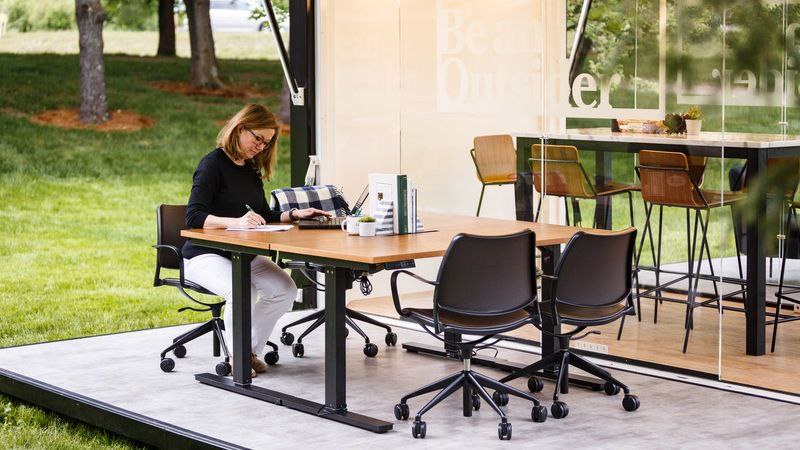 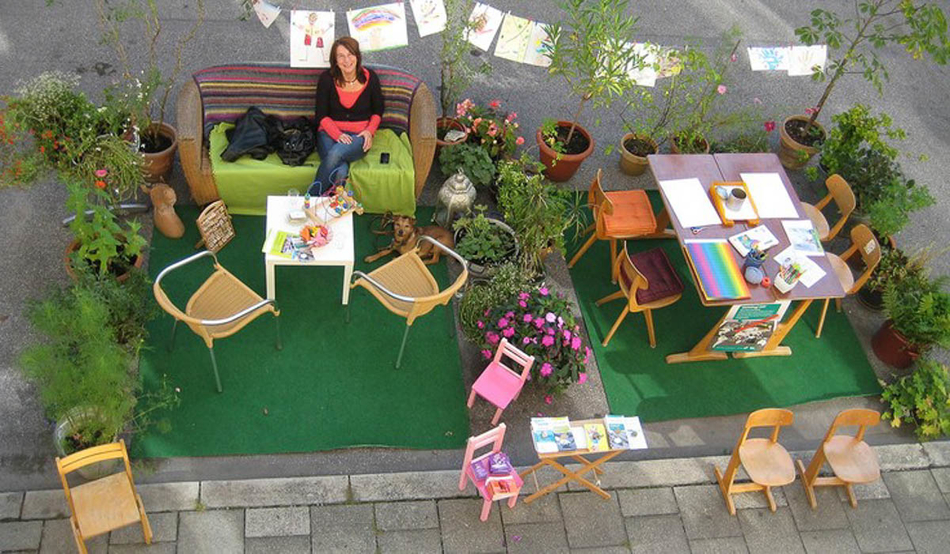 Целевая аудитория:

  Работающие мамы
 
  Дети до 12 лет
География проекта: г. Казань 

Сроки реализации: 01.07.2023 - 15.09.2023 

Цель проекта: организация пространства для совмещения работы и ухода за детьми в парках города Казань
Команда проекта

Руководитель: Коинова Вилена Федоровна 
Администратор: Чупико Юлия Алексеевна, Базуева Анна Адреевна 
Куратор-воспитатель: Набиуллина Розалия Рифовна, Суслопарова Виктория Сергеевна
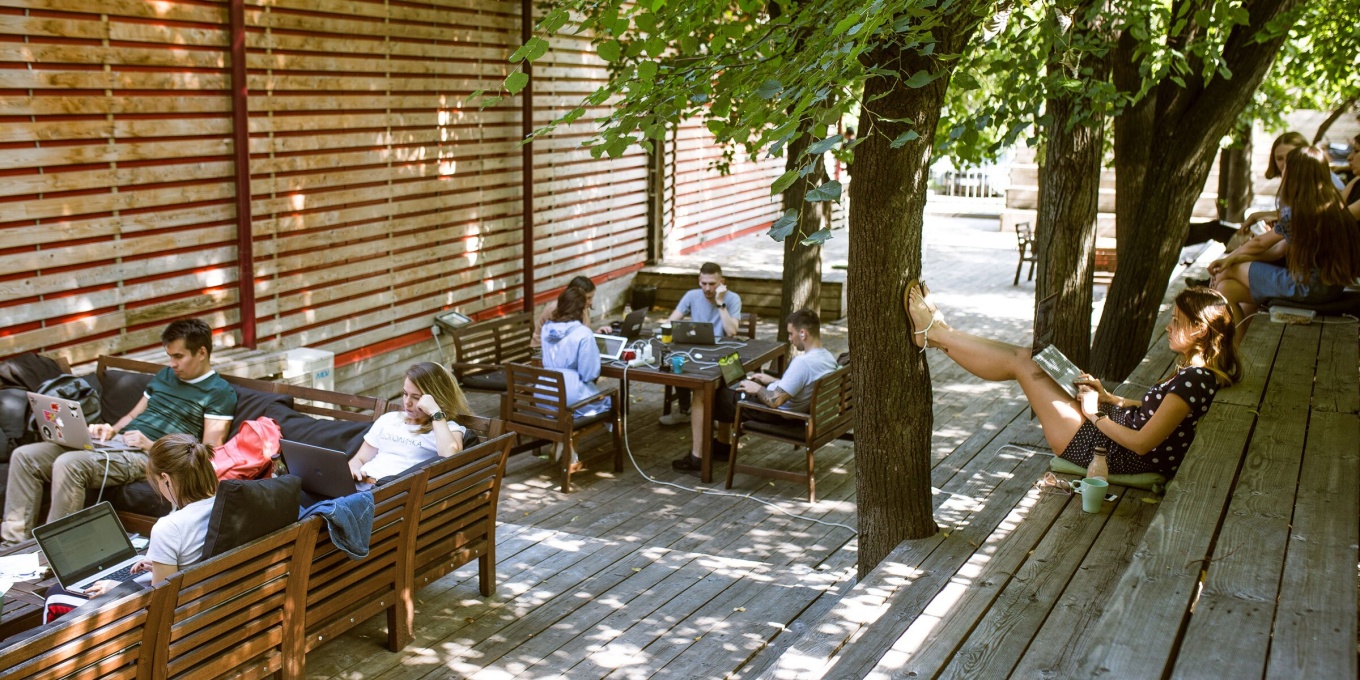 Количественные результаты: 
Женщины, посетившие коворкинг – 200
Проведено мастер-классов для детей - 10 
Дети, посетившие коворкинг - 200 

Качественные результаты и способы их измерения: 
Создание условий для совмещения работы и отдыха для мам с детьми, является своеобразным вкладом в поддержание семейных ценностей, укрепление института семьи и поддержки матерей, которые совмещают работу и уход за ребёнком. Даже пару часов, проведённые в парке на свежем воздухе, когда Мама может поработать, в то время как ее ребенок будет занят играми, развивающими мастер-классами и общением со сверстниками под присмотром профессионального куратора-воспитателя - может дать ей много сил и возможностей для сохранения внутреннего баланса и увеличения продуктивности.
Задачи проекта: 
Организационные моменты. Подготовка и материально-техническое обеспечение коворкинга 
Информационная работа по привлечению мам с детьми в коворкинг 
Проведение мастер-классов 
Проведение массового мероприятия 

Партнеры проекта:
Администрация советского района г. Казань  (организационная и информационная поддержка)
Дирекция парков и скверов РТ  (организационная и информационная поддержка)
ООО «Даже Если» (материальная поддержка)
Информационная поддержка со стороны Дирекции парков и скверов, которые разместят информацию о социальном коворкинге, официальные группы мам города Казань, местные СМИ.

Дальнейшая реализация проекта предполагает открытие социальных коворкинг в других парках Города Казань и тиражирование опыта на другие города региона и регионы РФ. 

Дальнейшее ресурсное обеспечение планируется за счёт привлечения коммерческих партнёров.
Календарный план: 

Переговоры с дирекцией парков и скверов. 
	Выбор площадки. 01.07.2023-10.07.2023 

Подготовка площадки для создания коворкинга. 
	Закуп мебели. Обустройство. 01.07.2023-10.07.2023 

Создание плана работы коворкинга - расписание 
	01.07.2023-10.07.2023 

Привлечения партнеров для Поддержки проекта 
	01.07.2023-10.07.2023 

Информирование населения через социальные сети и 
	Дирекция парков и скверов 01.07.2023-15.09.2023 

Проведение не менее 10 мастер-классов для детей, 
	чьи мамы заняты работой 10.07.2023-15.09.2023
Бюджет: 
Оплата труда: 
Руководитель проекта 65 000,00 
Администратор 62 500,00 2 ед. 125 000,00 
Куратор-воспитатель 25 000,00 2 ед. 50 000,00 
Страховые взносы с выплат физическим лицам по гражданско-правовым договорам 65 040,00 
(Весь штат сотрудников работает по договору ГПХ, расчет произведен по ставке 27,1%) 
Приобретение, аренда специализированного оборудования, инвентаря: 
Приобретение столов 3 000,00 10 ед. 30 000,00 
Приобретение навеса 3 000,00 10 ед. 30 000,00 
Приобретение стульев 1 000,00 20 ед. 20 000,00 
Покупка большого стола для переговоров 5 000,00 1 ед. 
Стойка администратора 15 000,00 1 ед. 
Установка розеток 100 000,00 
Софинансирование: 
Покупка микроволновок 5 000,00 1 ед. 
Покупка мешки-пуфики 3 000,00 10 ед. 30 000,00 
Покупка детской зоны 50 000,00 1 ед. 
Проектор 15 000,00 1 ед. 
Экран 15 000,00 1 ед. 
Чехлы для мебели 1 000,00 40 ед. 40 000,00 
Чехлы для техники 1 000,00 20 ед. 20 000,00